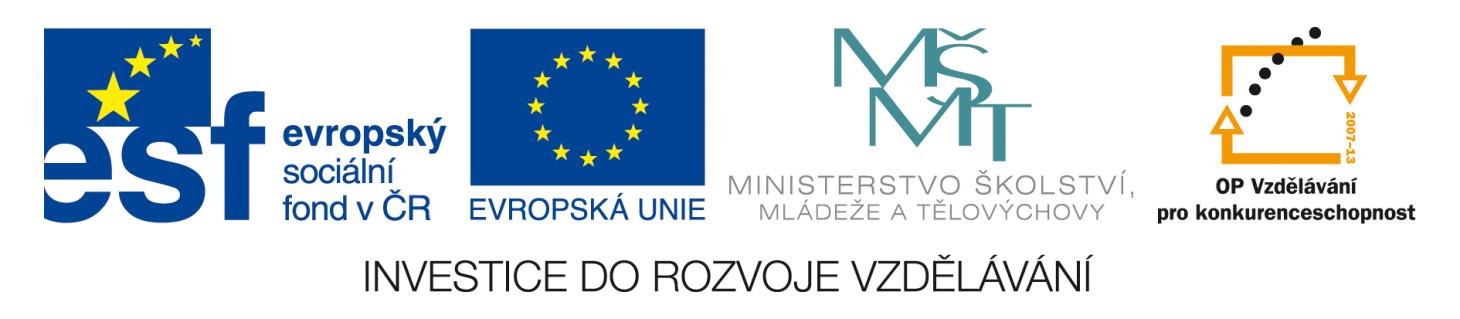 Projekt CZ.1.07/1.1.00/08.0094 Vzdělávání pro udržitelný rozvoj v environmentálních a ekonomických souvislostech
Asociace pedagogů základního školství České republiky
www.vcele.eu
Bioplynová stanicePříloha učebního listu 09
Ročník:	9
Doporučený počet hodin: 	1
 
Autor:	PaedDr. Karel Tomek
 
© 2011 Asociace pedagogů základního školství České republiky
Tento projekt je spolufinancován z Evropského sociálního fondu a státního rozpočtu České republiky
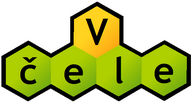 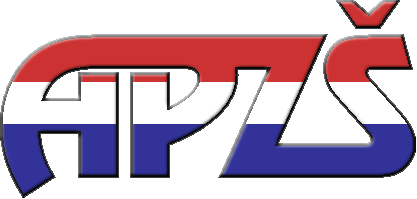 Silážní žlab
Pěchování
Rozřezaná kukuřice
Navážení
Zakládání zkvašené kukuřice do denního zásobníku
zásobník
nakladač
Dopravník do 2 fermentačních nádrží 1. stupně
dopravník
Fermentační nádrž 2
Fermentační nádrž 1
Jímka na prasečí kejdu (tekuté výkaly prasat)
Míchadlo
Podzemní jímka
Jedna ze dvou fermentačních nádrží 1. stupně, ve které startuje rozklad organické hmoty na bioplyn
Plynové potrubí
Fermentační nádrž
Fermentační nádrž s kopulí, ve které se hromadí bioplyn – 2. stupeň
Kopule s membránou, ve které se hromadí bioplyn
Plynové potrubí
Fermentační nádrž 2. stupně
Vyhnívací nádrž – uskladnění zbytků, které poslouží k hnojení polí
Vyhnívací nádrž
Ventily a regulace
Čerpadla
Kogenerační jednotka
Přívod plynu
Kabely pro odvod vyrobené elektrické energie
Generátor elektrické energie
Motor poháněný plynem
Kogenerační jednotka 2
Obrazovka řídícího a kontrolního panelu
Tato hodnota nás zajímá především 400 kW
Podpora z Evropské unie